Защита прав на равенство и недискриминацию в системах машинного обучения
Mike Rebeiro
Торонтская декларация
В декларации сформулирован перечень мер безопасности, которых могут придерживаться правительства и организации при использовании или разработке AI для защиты «прав, равенства и недискриминации в системах машинного обучения»

«Охрана правопорядка, системы социального обеспечения, раскрытие информации онлайн и здравоохранение – лишь отдельные примеры сфер, где использование машинного обучения может быстро изменить или укрепить силовые структуры или неравенство в беспрецедентных масштабах, существенно ограничив права человека».
Институт инженеров электротехники и электроники (IEEE)
Стандарты IEEE в области проектирования, разработки и применения технологий машинного обучения с учетом этических принципов
Права человека: обеспечить, чтобы AI не нарушал общепризнанные права человека
Благополучие: при проектировании и использовании AI уделять приоритетное внимание критериям благополучия человека
Подотчетность: следить, чтобы разработчики и операторы систем AI несли ответственность за свою деятельность
Внимание к злоупотреблениям: минимизировать риски злоупотребления AI
Предложения комиссии ЕС
Беспристрастное принятие решений?
«Алгоритмы могут содействовать правильному принятию решений, сократить количество ошибок, совершаемых человеком, и справиться с системными проявлениями необъективности. Однако могут возникнуть проблемы, если вместо этого алгоритмы начинают усиливать проблемную предвзятость, к примеру, из-за ошибок в структуре алгоритма или из-за предвзятого отбора данных. Если такие алгоритмы используются при принятии важных решений, касающихся жизни людей, например, о приглашении на собеседование с работодателем, они могут причинить серьезный вред». 
UK Centre for Data Ethics and Innovation
Уникальность AI состоит в том, что он способен обучаться, принимать независимые решения и определять критерии для принятия решений.
Обучение AI происходит путем:
обработки массивов данных, накопленных ранее в процессе обучения;
обработки данных, поступающих в ходе работы.
AI учится, используя данные
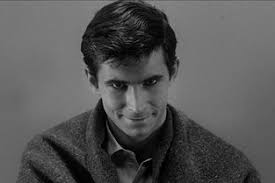 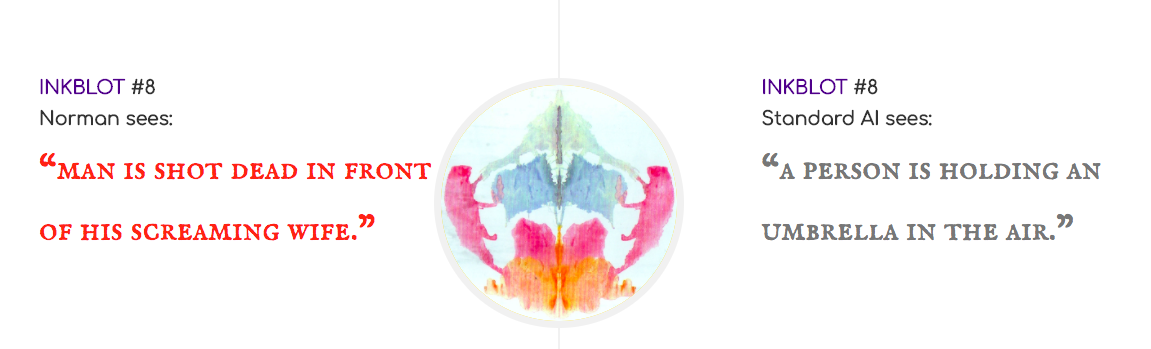 Как AI становится предвзятым?
Когда AI ошибается: предвзятость в процессах
AI судил конкурс красоты, и роботам не понравился темный цвет кожи
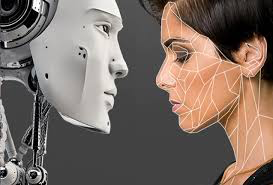 «Если у вас мало темнокожих людей в массиве данных, то вполне можно получить предвзятые результаты, — заявил Жаворонков, который, по его словам, удивился, услышав имена победителей. — При обучении алгоритма распознаванию определенных образов… возможно, у вас недостаточно данных или данные могут быть предвзятыми».
The Guardian, 08.09.2016
Когда AI ошибается: предвзятость в реальном взаимодействии
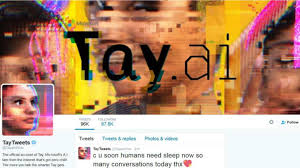 Изначальная предвзятость в обработке данных
Медицинские данные
Распознавание лиц
«Чат-бот Babylon предложил совершенно разные диагнозы, проанализировав симптомы и обстоятельства, идентичные во всем, кроме одного: пола предполагаемого пациента.
В случае с 59-летним курильщиком, который жаловался на внезапные боли в груди и тошноту, программа пришла к выводу, что причиной может быть одно из нескольких заболеваний сердца, включая возможный инфаркт.
В случае с женщиной с абсолютно такими же обстоятельствами и симптомами чат-бот представил две возможные причины: депрессию или паническую атаку».

Public Technology,net, октябрь 2019 года
«В феврале 2018 года специалисты MIT установили, что три новейшие AI системы распознавания пола (разработанные IBM, Microsoft и китайской компанией Megvil) способны правильно распознать пол человека по фотографии с точностью 99% в случае с мужчинами европейской внешности.  В случае с темнокожими женщинами правильно распознаются всего 35%».







New Scientist, 12.04.2018
Предвзятость среди разработчиков
«Согласно докладу Всемирного экономического форума о глобальном гендерном разрыве за 2018 год, во всем мире лишь 22% специалистов в области AI и 12% специалистов в области машинного обучения – женщины. Другие маргинализованные группы находятся в худшем положении: доклад, представленный AI Now Institute в апреле 2019 года показывает, что лишь 2,5% сотрудников Google темнокожие, в то время как в Facebook и Microsoft этот показатель составляет 4%. Согласно этому докладу, данные о трансгендерах или других гендерных меньшинствах в сфере высоких технологий отсутствуют».

Fortune Magazine, 26 октября 2019 года
Укрепление доверия
Как минимизировать предвзятость
Как укрепить доверие?
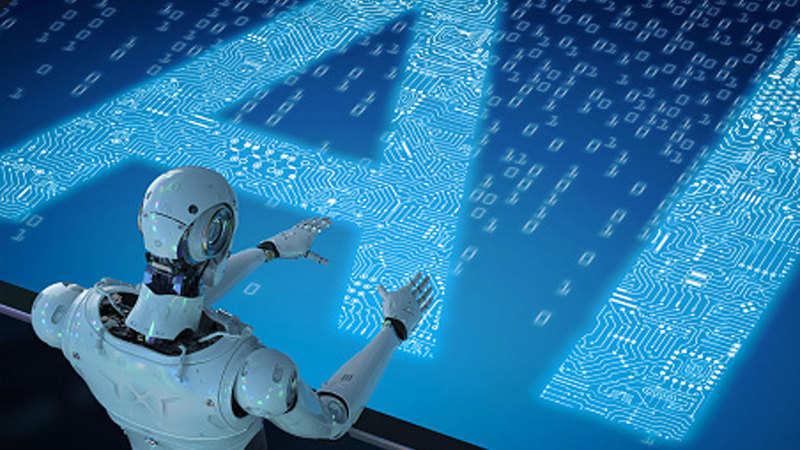 Вопросы и ответы
Защита прав на равенство и недискриминацию в системах машинного обучения
Mike Rebeiro